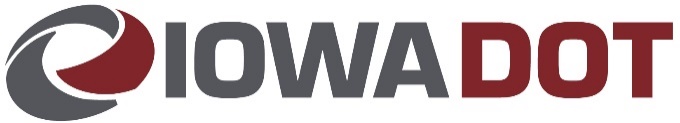 FY24 Commercial Service Terminal Program
Funding Recommendation
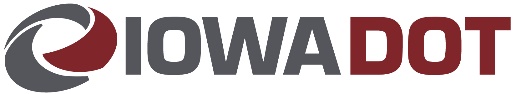 Overview
Program for review
Commercial Service Terminal (CST) program
New $10M special appropriation (SF 577)
Funded through Rebuild Iowa Infrastructure Fund (RIIF) appropriation 
Commission Role
The commission is responsible for approving the projects to be funded in this program
Process
Projects are presented for review at the October meeting and commission action will be requested at the November meeting
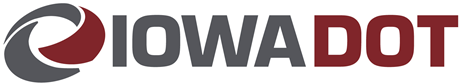 Commercial Service Terminal Program
The Commercial Service Terminal program provides vertical infrastructure funding for commercial service airports within the state for commercial service airport terminal improvements. 
Airports must provide a 90% match and may not use federal funds to provide the required match.
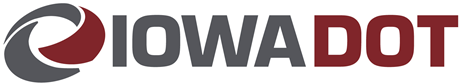 Available Funding and Application Summary
Available Funding:
FY24 Funds Appropriated: 		$10,000,000
Funds available for projects: 		$10,000,000
Application Summary:
Total number of projects:  1
Total project costs:  			$113,714,780
Total amount requested:  		$10,000,000
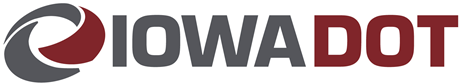 CST Applications Recommended
Funding Map
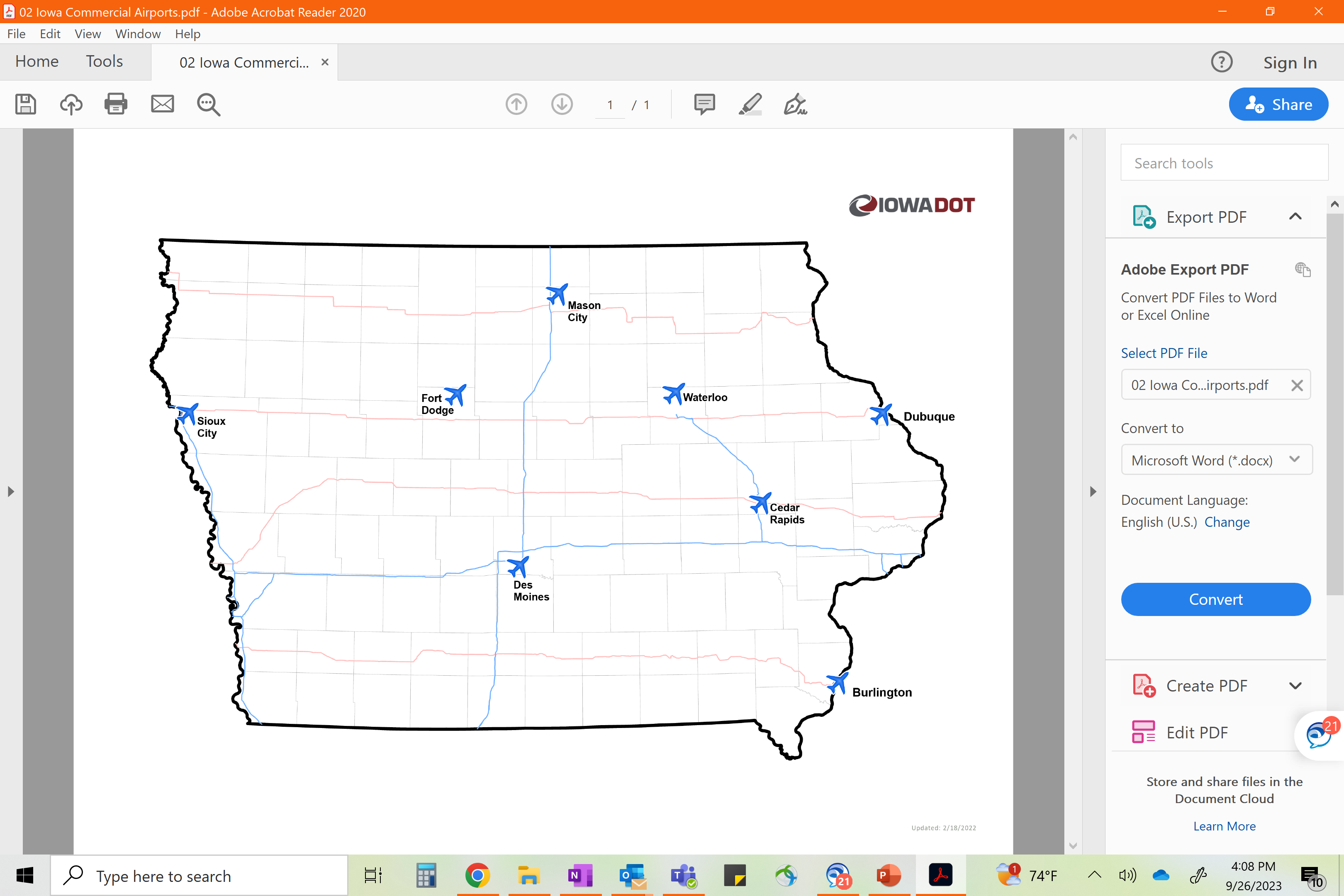 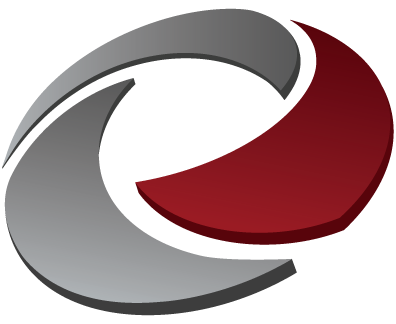 QUESTIONS?
Tim McClungAviation Directortim.mcclung@iowadot.us